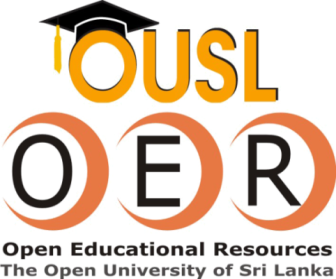 Complex  
Numbers
Department of Mathematics & Philosophy 
The Open University of Sri Lanka
01
Content
Learning Outcomes
Introduction
General form of a Complex Number
Negative Complex Number
Equality of  Complex Numbers
Operations on Complex Numbers
Complex Conjugate
Geometrical Representation of Complex Numbers
Polar (Trigonometric) form of a Complex Number
Multiplication and Division of a Complex Number Polar (Trigonometric) form
Graphical Addition and Subtraction
02
Learning Outcomes
03
Introduction
04
Introduction-Cont.,
05
General form of a Complex Number
06
07
Negative Complex Number
08
Equality of Complex Numbers
09
Operations on Complex Numbers
Addition and Subtractions


Multiplication of two Complex Numbers


Division of two Complex Numbers
10
Addition and Subtraction
11
Multiplication of two Complex Numbers
12
Division of two Complex Numbers
13
Division of two Complex Numbers- Cont.,
{ Multiplying numerator and denominator by the conjugate of the denominator.}
14
Division of two Complex Numbers- Cont.,
15
Division of two Complex Numbers- Cont.,
16
Complex Conjugate
17
18
Geometrical Representation of Complex Numbers (Argand Diagram)
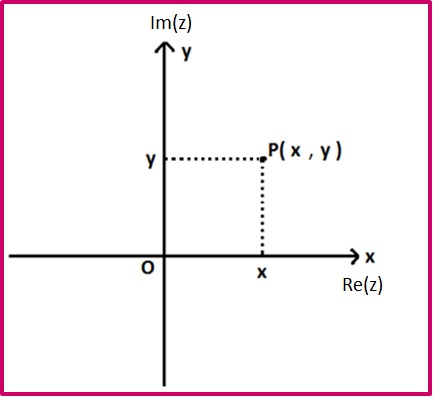 19
Polar (Trigonometric) form of a Complex Number
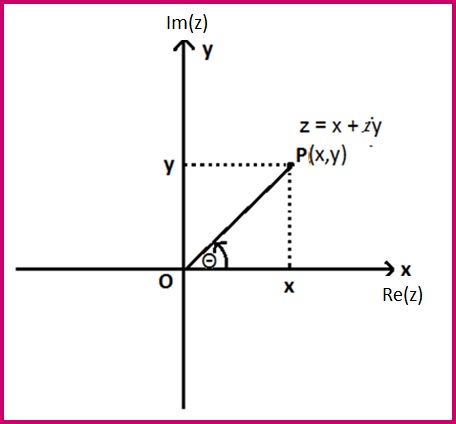 20
Polar (Trigonometric) form of a Complex Number-Cont.,
y
P
x
O
21
Polar (Trigonometric) form of a Complex Number-Cont.,
y
O
x
P
22
Multiplication and Division of a Complex Number Polar (Trigonometric) Form.
23
Multiplication and Division of a Complex Number Polar (Trigonometric) Form -Cont.,
24
25
Let the points  P1and  P2 represent the Complex Numbers on an argand diagram.
26
27
Graphical Addition and Subtraction
y
Im(z)
P
P2
E
P1
x
O
28
Graphical Addition and Subtraction
∴  The sum of the Complex Numbers Z1, and Z2 is represented by the point P such that OP1PP2 is a parallelogram.
Q is the point such that OP1QP2 is a parallelogram. Then the point Q represent the Complex Number Z1-Z2;
Draw the line OQ, parallel and equal to the line P1P2. Then the point Q represent the Complex Number (Z1-Z2).
y
P1
Q
P2
x
O
P2’
29
Course Team

Author 					Web Content Developer 
Mr. S.M.Lal Chulawansa			Ms.M.S.S.Fernando 
					Ms.J.I.Y.Jayaweera
The Open University of Sri Lanka
Nawala, Nugegoda, Sri Lanka
OER Transformation 2015
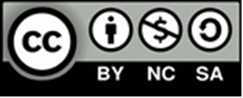 © 2014, Open University of Sri Lanka (OUSL). OUSL OER is developed by the Centre for Educational Technology and Media. Except where otherwise noted, content on this site is licensed under a Creative Commons Attribution-Non Commercial- Share Alike 3.0 License
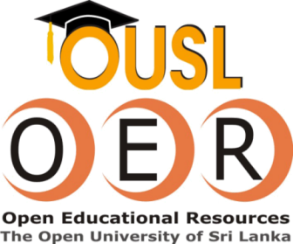 Published by The Open University of Sri Lanka
2015
30